Distribution of confirmed measles casesand genotypes, Brazil, 2013*
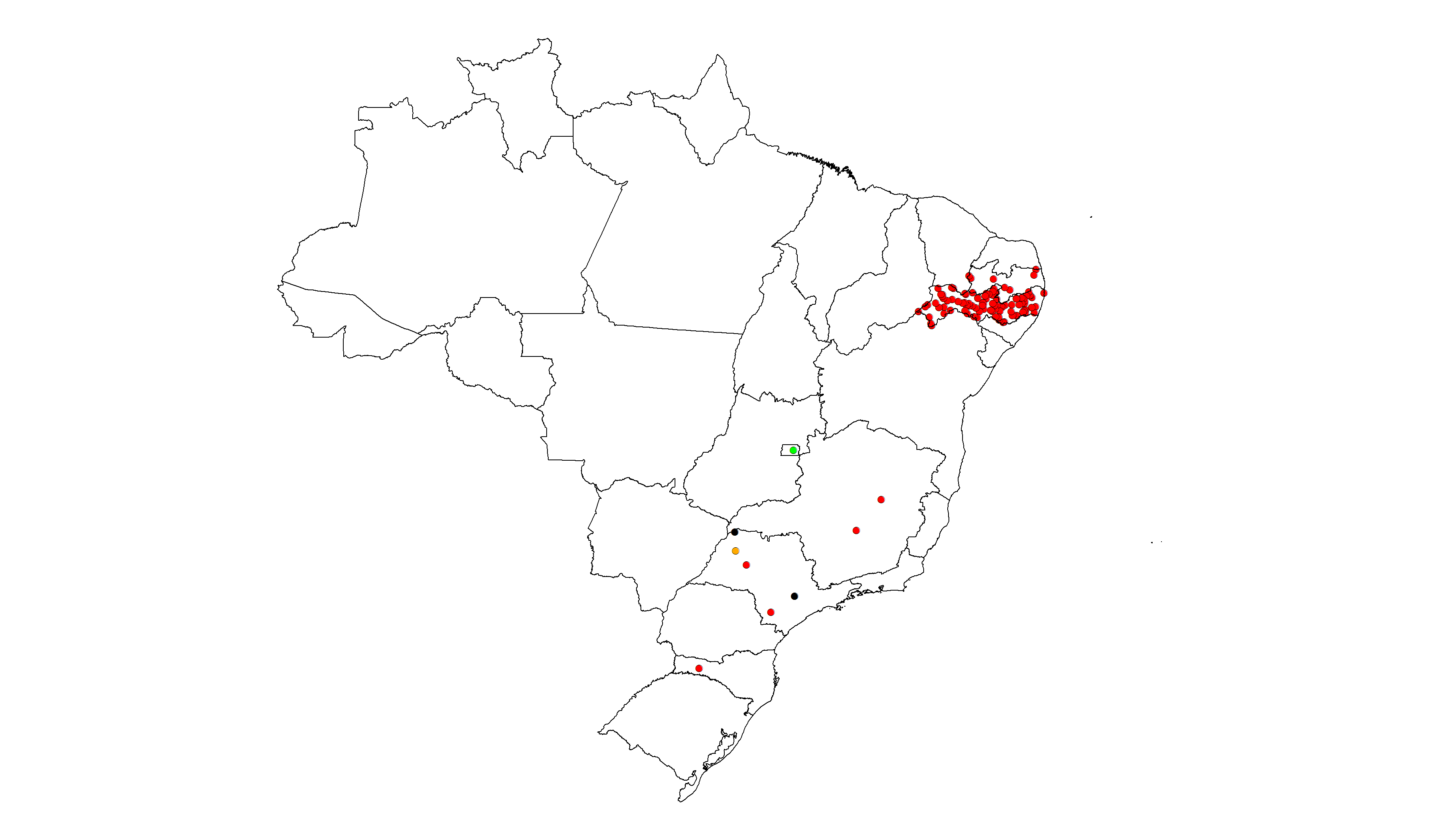 Legend
D8 genotype
D4 genotype
B3 genotype
unknown genotype
1 dot = 1 case
*Data updated on 8 October 2013
Source: Country report to PAHO